Сражение
Составила Воробьёва Т.А.
16 + 27 =
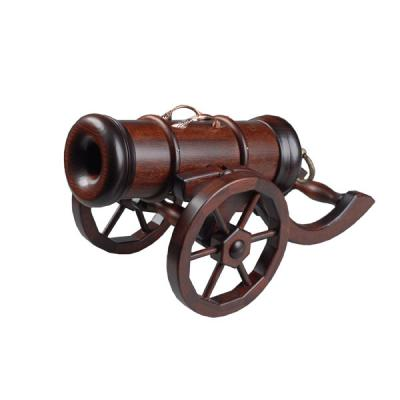 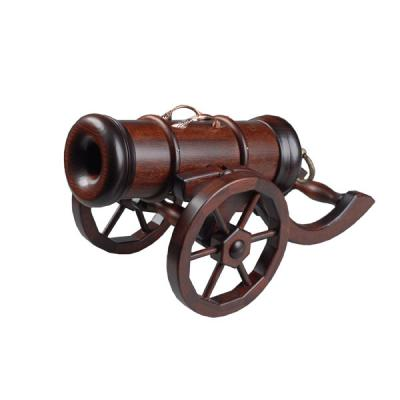 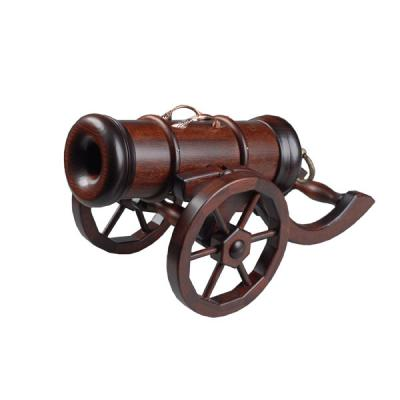 43
42
41
53 – 48 =
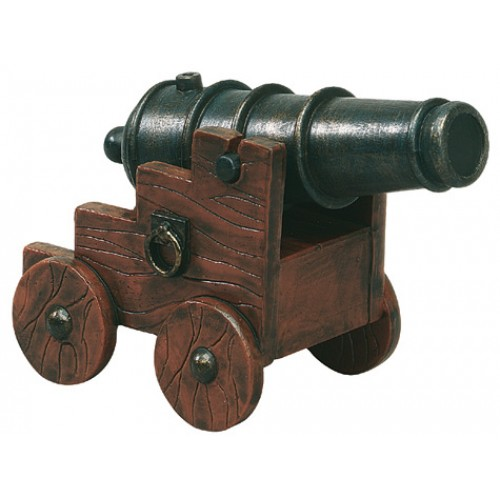 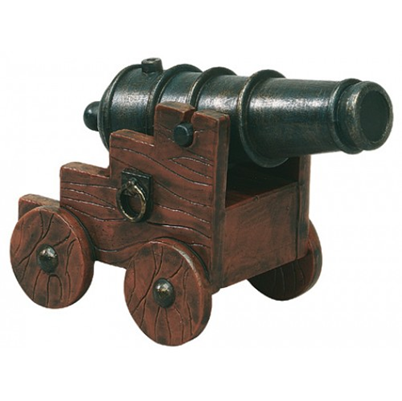 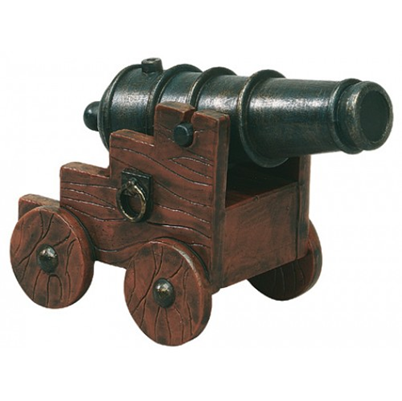 5
7
12
36 + 38 =
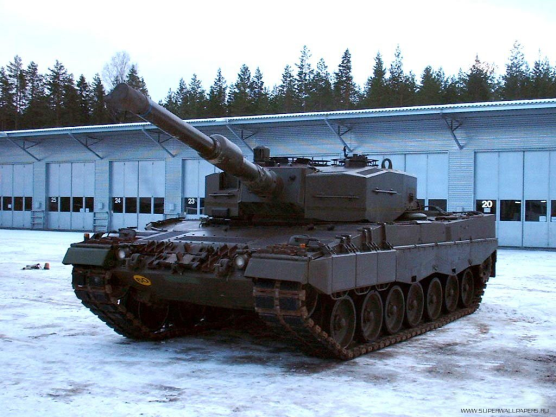 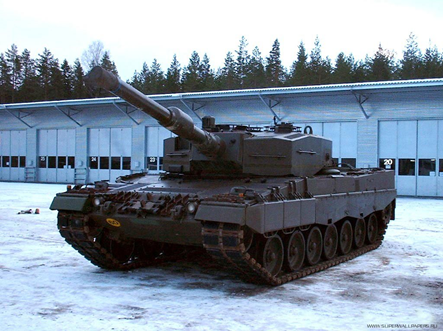 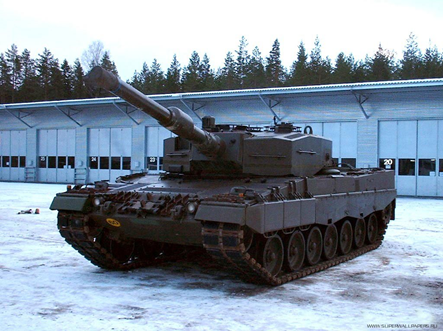 69
72
74
Попробуй ещё раз!
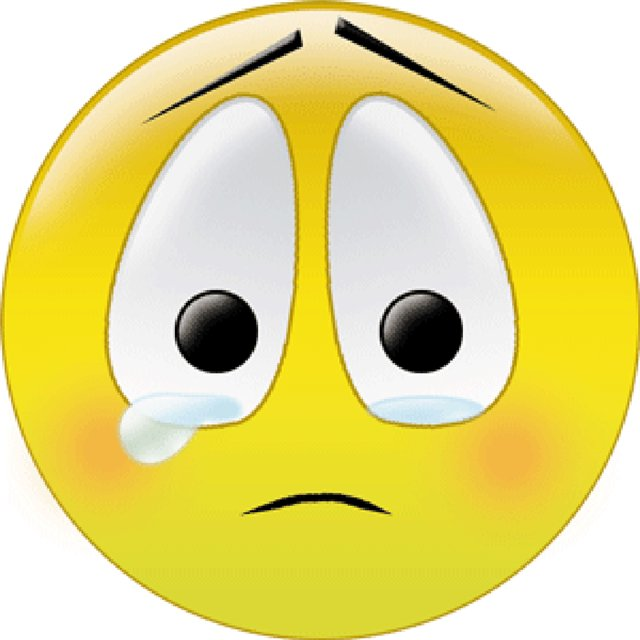 Отлично!
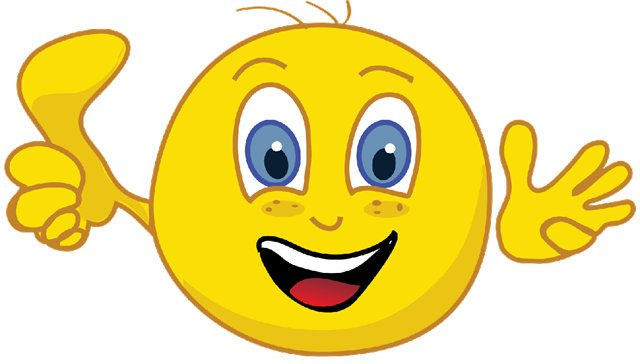 Молодец! Ты отлично считаешь!
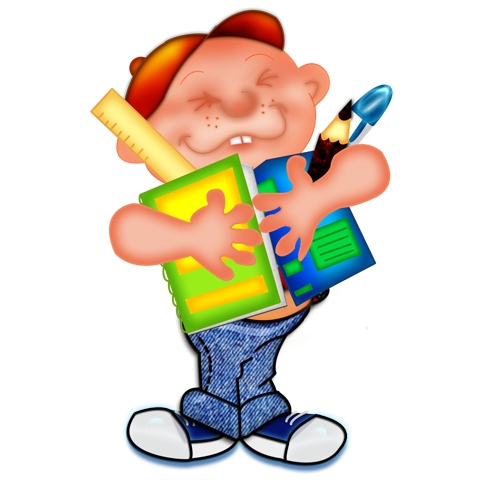